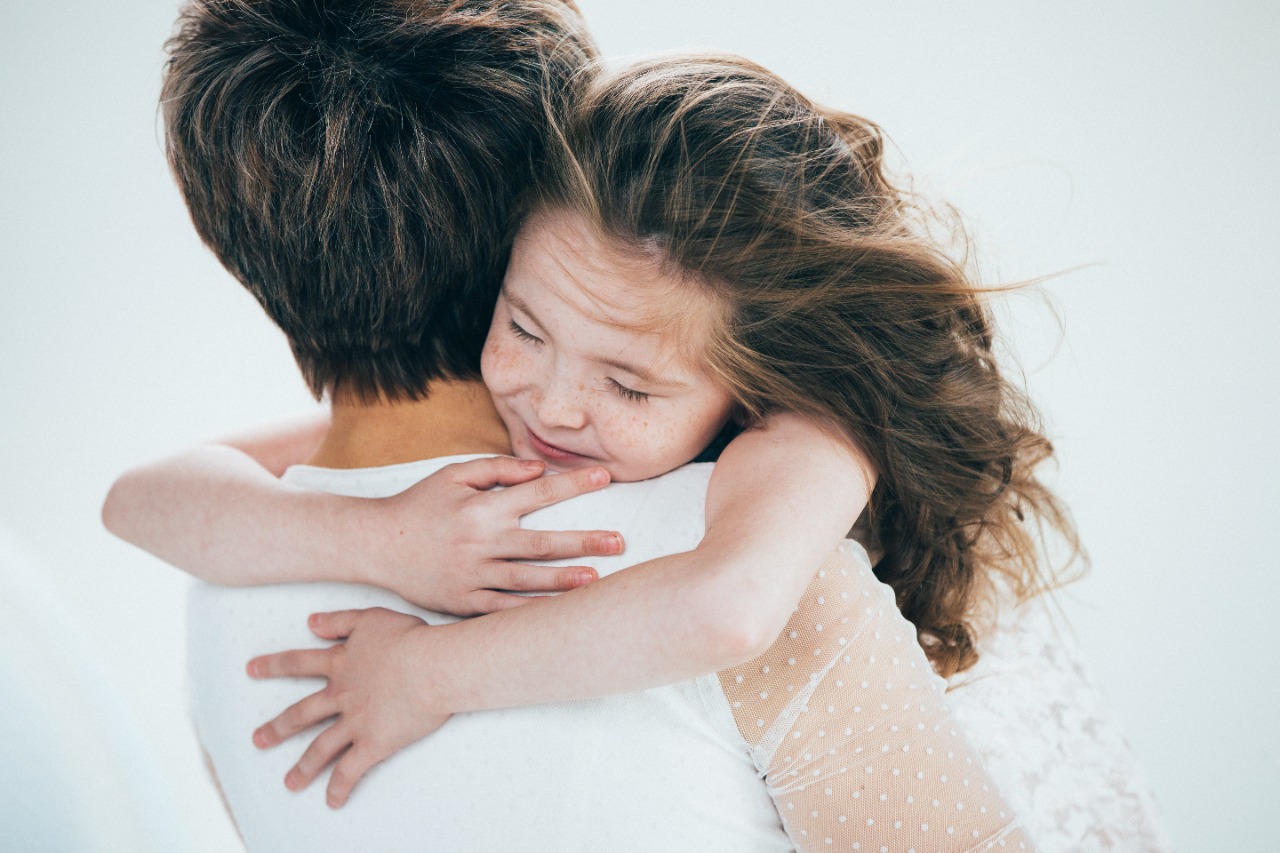 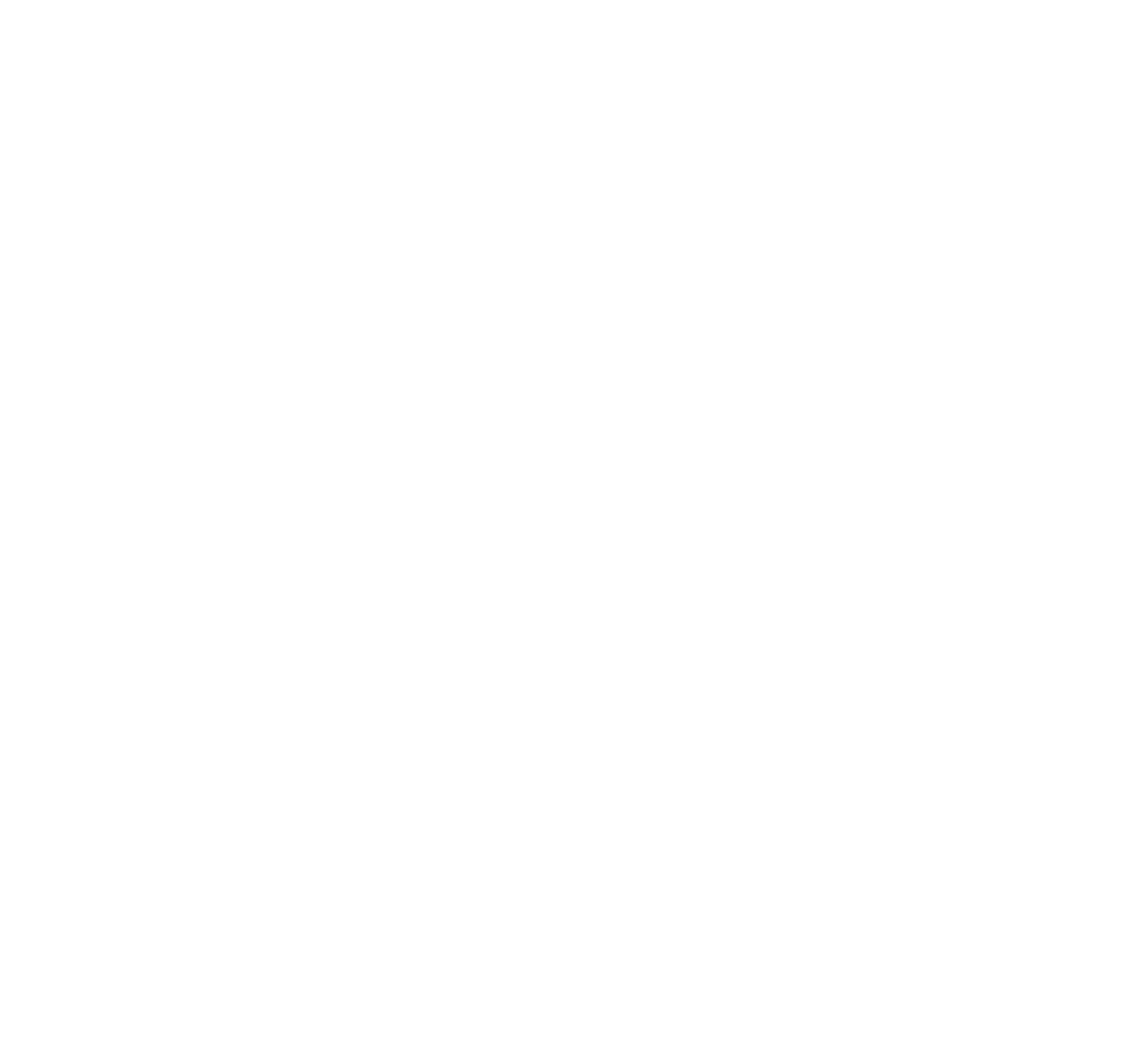 Кәсіби қабылдаушы 
отбасылар институтын енгізу
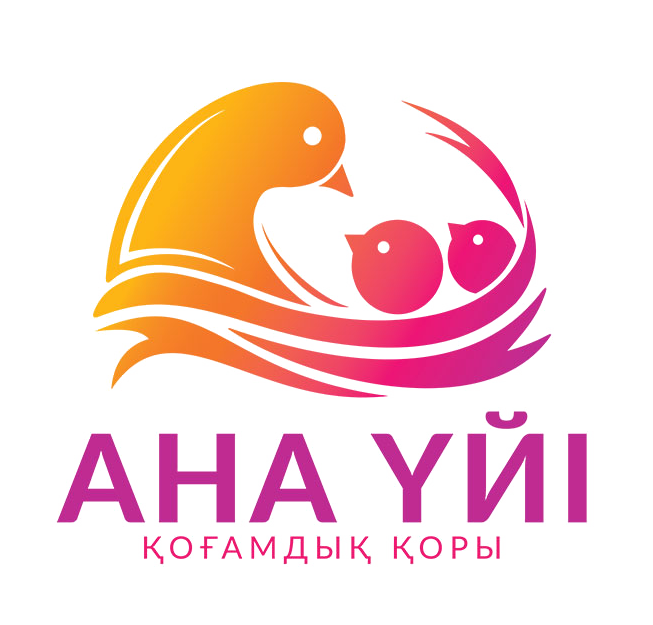 БАЛАЛАРДЫ ИНСТИТУТТАНДЫРУ САЛАСЫНДАҒЫ ПРОБЛЕМАЛАР
4 384* тәрбиеленуші интернат мекемелерінде, соның ішінде:
3 418 бала немесе 77% - білім беру мекемелерінде;
448 бала немесе 11% - денсаулық сақтау мекемелерінде;
5 518 бала немесе 12% - ерекше балаларға арналған мекемелерде.
80% бала 7 жастан 17 жасқа дейін;

64% - сиблингтер;

- 45% диагнозы бар
*ағымдағы күнге ұлттық бала асырап алу жөніндегі агенттіктің деректері
2
БАЛАЛАРДЫ ИНСТИТУТТАНДЫРУСАЛАСЫНДАҒЫ ПРОБЛЕМАЛАР
БАЛАНЫҢ ОТБАСЫДА ТҰРУ ЖӘНЕ ТӘРБИЕЛЕНУ ҚҰҚЫҒЫНЫҢ БҰЗЫЛУЫ
ИҮБМ БІТІРУШІЛЕРГЕ САПАЛЫ ӘЛЕУМЕТТЕНУДІ ҚАМТАМАСЫЗ  ЕТПЕЙДІ
!
!
10%*
Депривация: дене, ментальдік, психикалық дамуы қалыс, бауыр басу бұзылысы
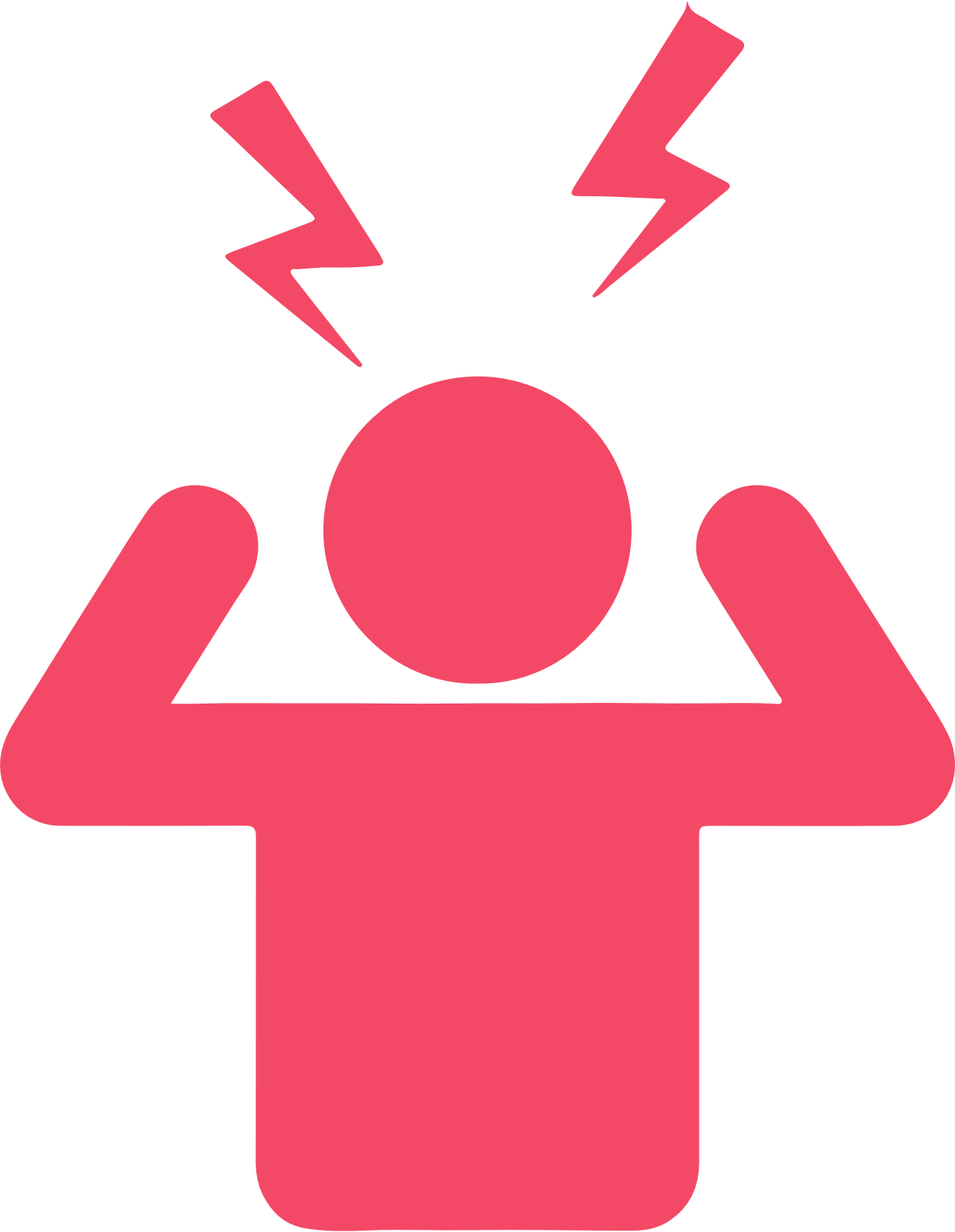 Экономикалық белсенді азамат
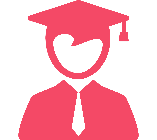 Мемлекеттік ИҮБМ бітірушілері сәтті бейімделген
+1 055,4**
млн теңге
40%
Қылмыскер
Берекелі отбасы моделі 
мен тәжірибесінің болмауы
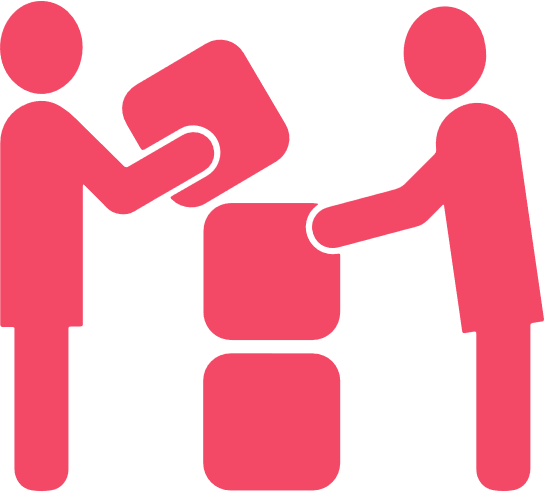 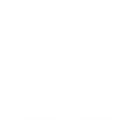 -46,5 млн теңге
қылмыс жасайды
Белгілі тұрғылықты мекенжайы жоқ
 жұмыссыз азамат
50%
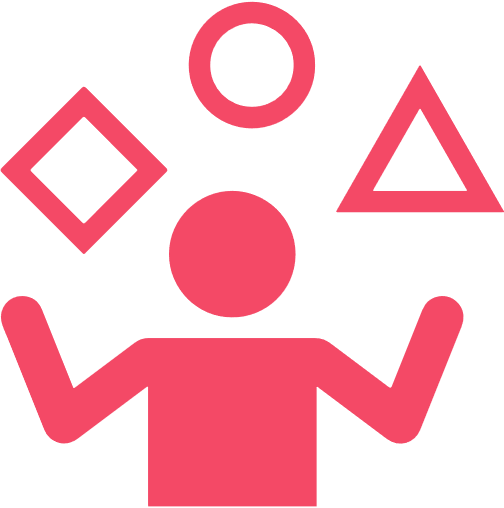 Бітірушілерді әлеуметтік қолдау жеткіліксіз/жоқ
Еңбек нарығында сұраныс жоқ
-126,3
млн теңге
«Бала отбасыда өмір сүруі тиіс» атты форум үшін зерттеу материалдары, 2012 ж.
3
КӘСІБИ ҚАБЫЛДАУШЫ ОТБАСЫ
мемлекет ҚӨЖ/АҚҚ баланы уақытша тәрбиелеуге келісім-шарт жасасатын жалдамалы  кәсіби отбасы
қызмет баланың отбасылық ортада өмір сүру құқығын іске асыруға ықпал етеді;
баланы орналастыру туған отбасыны сақтап қалуға бағытталған;
ПДО және қорғаншылық органдардың кәсіби қызметкерлерімен, сондай-ақ баланың биологиялық ата-аналарымен ынтымақтастық
халықаралық тәжірибеде баланың КҚО орташа тұру уақыты – 13,5 ай
мекемемен (баланы күтіп ұстау) салыстырғанда отбасыда тұруға жұмсалатын қаржылық шығындар төмен.
4
БАЛАЛАРДЫ КҚО ОРНАЛАСТЫРУ МАҚСАТТАРЫ ЖӘНЕ МІНДЕТТЕРІ
Негізгі идея 
Баланың интернат мекемеге түсуінің алдын алу және бала мен оның отбасына кәсіби білікті (психологиялық, педагогикалық, медициналық, заңды, материалдық) көмек көрсету мүмкіндігі
Мақсат
Биологиялық отбасымен қарым-қатынасты қалыптастыру/қолдау арқылы;
асырап алушы немесе қабылдаушы отбасының көмегімен балаға сенімді, тұрақты отбасы табу
Міндет
жақын ортасымен әлеуметтік байланысты сақтап қалу;
оқу орындарын өзгертпеу;
аға және апаларымен туыстық байланысты сақтап қалу;
мәдениет пен тілдік ортасын сақтап қалу
5
ОТБАСЫЛЫҚ КҚО КҮТУ ЖӘНЕ ІЛЕСПЕ ҚОЛДАУ НЫСАНДАРЫНЫҢ ЖАҢА МОДЕЛІНІҢ ЭКОЖҮЙЕСІ
ҚОҒАМ
БАЛА ҚАБЫЛДАУШЫ ОТБАСЫДА
ҚАБЫЛДАУШЫ ОТБАСЫ
УӘКІЛЕТТІ МЕКЕМЕ
БАЗАЛЫҚ ЖӘНЕ МАМАНДАНДЫРЫЛҒАН ТІРЕК ҚЫЗМЕТТЕР
ЖЕРГІЛІКТІ АТҚАРУШЫ ОРГАНДАР (ЖАО)
6
ТІРЕК ҚЫЗМЕТТЕР
Базалық тірек қызметтер: 
- мемлекетпен көзделген барлық әлеуметтік жәрдемақы түрлері
- белгілі қажеттіліктеріне сәйкес қосымша жабдықтар мен құрылғылар
- емханалар, клиникалар, ауруханалар
- балабақшалар, мектептер, колледждер
- спорттық және қосымша ұйымдар
- мәдени-ойын-сауық ұйымдары
Мамандандырылған қызметтер: 
инклюзивті балабақшалар мен мектептер;
қосымша білім беру ұйымдары;
санаторлық-курорт ұйымдары;
арнайы білім беру ұйымдарының қызметтері; 
ПМПК - психологиялық-медициналық-педагогикалық консультация; 
ППТК  - психологиялық-педагогикалық түзету кабинеттері; 
бейіндік ҮЕҰ (ата-аналар қоғамдастығы, ұйымдар, арнайы әлеуметтік және білім беру қызметтерін көрсететін отбасылар)
7
ШҰҒЫЛ ОРНАЛАСТЫРУ
балалардың не более 72 часов для поиска родителей, родственников детей и возврату их в кровную семью (экстренный срок)
АҚМОЛА ОБЛЫСЫНДА КҚО ЕНГІЗУ БОЙЫНША ПИЛОТТЫҚ ЖОБА(баланың КҚО болу уақытына қарай)
КРАТКОСРОЧНОЕ УСТРОЙСТВО
балалардың ата-аналарын, туыстарын іздеу және оларды туған отбасына қайтару үшін 72 сағаттан аспайды (шұғыл мерзім)
баланың құқықтық мәртебесін айқындау және отбасына орналастыру үшін 6 айдан астам емес (қысқа мерзім)
(туған отбасыға қайтару, асырап алу, қорғаншылыққа (қамқоршылыққа), патронаттық  тәрбиеге, қабылдаушы отбасына  беру)
ҚЫСҚАМЕРЗІМДІ ОРНАЛАСТЫРУ
ДОЛГОСРОЧНОЕ УСТРОЙСТВО
Балалар кәмелетке толғанға дейін (ұзақ мерзімге)
(оларды асырауға, қорғаншылыққа (қамқоршылыққа), патронаттық тәрбиеге, қабылдаушы отбасына тапсыру мүмкін болмаған жағдайда)
ҰЗАҚМЕРЗІМДІ ОРНАЛАСТЫРУ
8
КӘСІБИ ҚАБЫЛДАУШЫ ОТБАСЫ ТҮРЛЕРІ(балаларға көрсетілетін қамқорлықтың ерекшелігіне қарай)
Мүгедектігі және ерекше қажеттіліктері бар балаларды орналастыру
Такие семьи требуют особой мотивации и дополнительного специального обучения, а также специализированной поддержки и профессионального сопровождения.
Жасөспірімдерді, соның ішінде тәртібі заңға қайшы балаларды орналастыру
Мұндай отбасылар арнайы мотивацияны және қосымша оқытуды, сондай-ақ мамандандырылған қолдау мен кәсіби ілеспе көмекті қажет етеді.
Данные семьи также требуют специальной подготовки и сопровождения. Профессиональная приемная семья или воспитатель в данном случае рассматривается подростком как авторитетный наставник и значимый взрослый.
Жаңа туған нәрестелер мен 1 жасқа дейінгі сәбилерді орналастыру
Бұл отбасылар арнайы дайындық пен қолдауды қажет етеді.  Бұл жағдайда жасөспірім кәсіби қабылдаушы отбасыны немесе тәрбиешіні беделді тәлімгер және маңызды ересек адам ретінде қарастырады.
Применяется в тех случаях, когда от ребенка отказались сразу после рождения в роддоме, либо при других обстоятельствах.  Данные семьи требуют специальной подготовки и, возможно, наличия медицинского образования.
Предполагает возможность устройства ребенка вместе с мамой, если она находится в ТЖС, без поддержки родных и близких (например, выпускница интернатного учреждения) и при других кризисных обстоятельствах. Отличительная особенность этой ППС – ею могут быть люди пожилого возраста, на пенсии.
Баламен бірге кәмелетке толмаған ананы орналастыру («Отбасы үшін отбасы»)
Перзентханада туылғаннан кейін бірден немесе басқа жағдайларда баланы тастап кеткенде қолданылады.  Бұл отбасылар арнайы дайындықты және, бәлкім, медициналық білімнің болуын талап етеді.
Туғандары мен жақындарының қолдауынсыз ҚӨЖ тап болғанда (мысалы, интернат мекемесінің түлегі) және басқа да дағдарыстық жағдайларда баланы анасымен бірге орналастыру мүмкіндігі қарастырылады.  Бұл КҚО ерекшелігі – егде жастағы, зейнеткерліктегі адамдар да болуы мүмкін.
9
АҚМОЛА ОБЛЫСЫНДА КҚО ЕНГІЗУ БОЙЫНША ПИЛОТТЫҚ ЖОБА
ҚӨЖ тап болған ОТБАСЫМЕН ЖҰМЫС
КҚО (ҚОРҒАНШЫЛЫҚ) ҮМІТКЕРЛЕРДІ ІРІКТЕУ
КҚО ҮМІТКЕРЛЕРІНЕ ДИАГНОСТИКА ЖҮРГІЗУ
ҮМІТКЕРЛЕРДІ ТЕРЕҢДЕТІП ДАЙЫНДАУ
ҚОРҒАНШЫЛЫҚ ОРГАННЫҢ КҚО  БОЛУ МҮМКІНДІГІ ТУРАЛЫ ҚОРЫТЫНДЫСЫ
КҚО ҚЫЗМЕТІН КӨРСЕТУ ТУРАЛЫ ШАРТ ЖАСАСУ
БАЛАЛАРДЫ КҚО ОРНАЛАСТЫРУ
БАЛАНЫҢ КҚО БЕЙІМДЕЛУІН МОНИТОРИНГІЛЕУ,
 КҚО ІЛЕСПЕ КӨМЕК КӨРСЕТУ
10
АҚМОЛА ОБЛЫСЫНДА КҚО ЕНГІЗУ БОЙЫНША ПИЛОТТЫҚ ЖОБА
ІЛЕСПЕ ҚОЛДАУ
Мақсаты: 
баланы оңалтуға және дамытуға жәрдемдесу;
ИҮБМ түсудің алдын алу
Міндеттер:
баланың бейімделуі мен дамуын мониторингілеу;
баланың дамуы мен қажеттіліктерін бағалауда КҚО көмек көрсету;
қабылдаушы тәрбиешілерде кәсіби құзыреттіліктерді дамыту;
КҚО ықтимал проблемаларын уақытылы анықтау және оларды шешу жолдарын айқындау;
қабылдаушы тәрбиешілерге ақпараттық қолдау көрсету және кеңес беру;
баланы дамыту үшін оңтайлы жағдай жасау мақсатында әлеуметтік серіктестікті дамыту.
КҚО
БӨДЖЖ
ӘЛЕУМЕТТІК ПЕДАГОГ
БАСҚА МЕКЕМЕЛЕРМЕН ӘЛЕУМЕТТІК СЕРІКТЕСТІК
МАМАНДАРДЫҢ КҚО-МЕН КЕЗДЕСУІ
ТИІМДІЛІКТІ БАҒАЛАУ
11
УӘКІЛЕТТІ МЕКЕМЕНІҢ ҚҰРЫЛЫМЫ (БАЛАЛАРДЫ ҚОЛДАУ ОРТАЛЫҒЫ)
БАЛАЛАРДЫ ҚОЛДАУ ОРТАЛЫҒЫ
ЦЕНТР ПОДДЕРЖКИ ДЕТЕЙ
Әлеуметтік жетімдіктің алдын алу қызметі
Отбасына орналастыруға көмек көрсету және қабылдаушы отбасын ілеспе қолдау қызметі
Оңалту және балаларды отбасына орналастыруға дайындау қызметі
ҚӨЖ отбасыны бастапқы және терең бағалау, ҚӨЖ отбасыны дамыту жоспары;
Баланы дамыту және өмірде орнықтыру бойынша жеке жоспар
Балаға алмастырушы отбасыны іздеу және дайындау (қорғаншылық, қамқоршылық, патронат, кәсіби қабылдаушы отбасы);
баланы отбасына орналастырған соң алмастырушы отбасылармен жұмыс
Баланы туған/алмастырушы отбасына орналастыруға дайындық – баланы дамыту және өмірде орнықтыру бойынша жеке жоспарды әзірлеу;
12
АҚМОЛА ОБЛЫСЫНДА КҚО ЕНГІЗУ БОЙЫНША ПИЛОТТЫҚ ЖОБА
ЖОБАНЫ ІСКЕ АСЫРУ МЕРЗІМІ – 2023-2024 ж.ж.
Мақсаты – Қазақстанда кәсіби қабылдаушы отбасы институтын одан әрі тиімді енгізу үшін кәсіби қабылдаушы тәрбиесі жүйесін практикалық сынақтан өткізу
ЖОБАНЫҢ ҚАТЫСУШЫЛАРЫ:
Ақмола облысының Қорғаншылық және қамқоршылық органдары
Ақмола облысы аумағында тұратын ҚР азаматтары
Ақмола облысының 
интернат мекемелері
«АНА ҮЙІ» қоғамдық қоры
13